Izazovi e-obrazovanjaNastava na daljinu
Nevenka Pokos, prof.
Zagreb, listopad 2020.
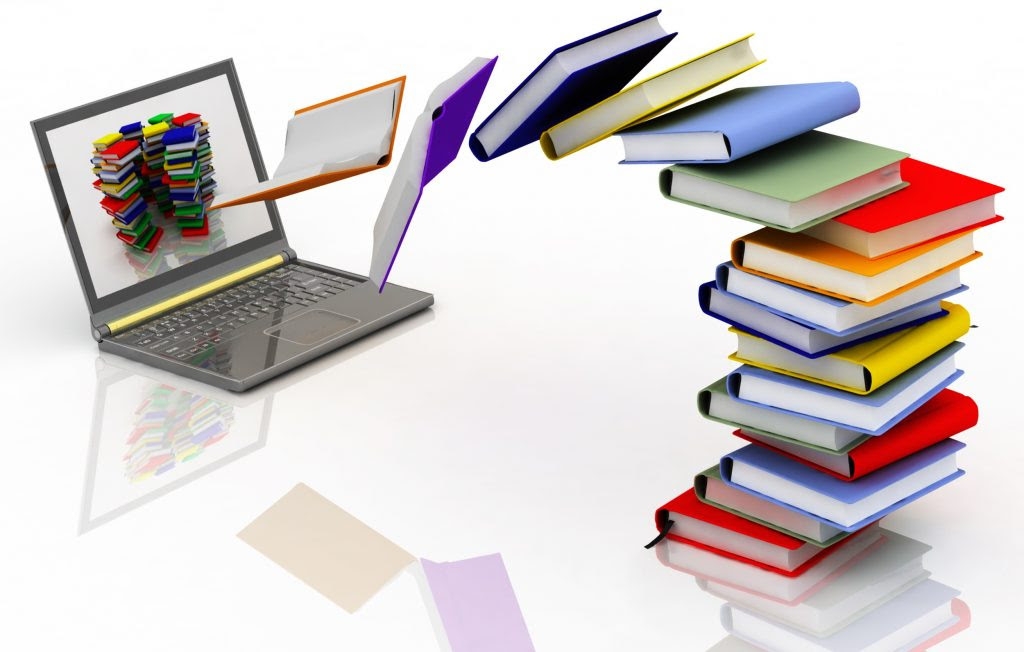 Sadržaj
Definicija e-obrazovanja/nastave na daljinu
Obilježja e-obrazovanja/nastave na daljinu
3. Izazovi i iskustva (rezultati anketa)
4. Prednosti i nedostaci nastave na daljinu
5. Geografija u nastavi na daljinu - posljedice 
6. Zaključak
1. Definicija e-obrazovanja/nastave na daljinu
e-obrazovanje je bilo koji oblik učenja, poučavanja ili obrazovanja koji je potpomognut uporabom računalnih tehnologija, a posebno računalnih mreža temeljenih na Internet tehnologijama

e-obrazovanje je interaktivan ili dvosmjeran proces između učitelja i učenika uz pomoć elektroničkih medija pri čemu je naglasak na proces učenja dok su mediji samo pomoćno sredstvo koje upotpunjuje taj proces
2. Obilježja nastave na daljinu
učenje na daljinu se pojavilo prije pojave prvih računala→učilo se pomoću knjiga 

krajem 19. stoljeća postaju popularne dopisne škole u kojima učenici ili studenti nastavne sadržaje savladavaju pomoću knjiga→ nisu morali pohađati nastavu u predavaonicama, komunikacija s profesorima se odvijala pismima, a u školu su dolazili samo polagati ispite
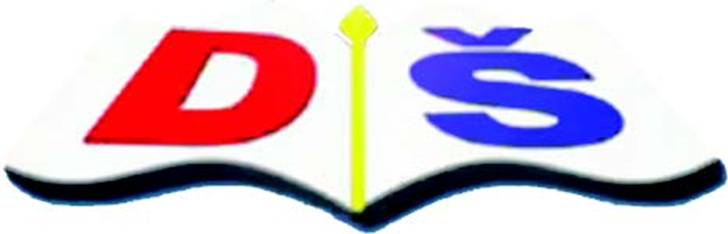 Razvoj komunikacijskih tehnologija učenje na daljinu poprima nove oblike
razvoj znanosti i uporaba računalne tehnologije prisutni su na svim razinama ljudskog djelovanja


                         	  zadaća obrazovnog sustava



            učenike osposobiti za život i rad u digitalnom okruženju
Nacionalni okvirni kurikulum
donosi okvir za stjecanje temeljnih i stručnih kompetencija:

1. Komunikacija na materinskom jeziku
2. Komunikacija na stranim jezicima
3. Matematička kompetencija i osnovne kompetencije u prirodoslovlju i
   tehnologija
4. Digitalna kompetencija
5. Učiti kako učiti
6. Socijalna i građanska kompetencija
7. Inicijativa i poduzetnost
8. Kulturna svijest i izražavanje
Digitalna kompetencija
odnosi se na osposobljenost za sigurnu i kritičku upotrebu
   informacijsko-komunikacijske tehnologije 

ključni elementi osnovne informacijsko-komunikacijske vještine su: upotreba računala za pronalaženje, procjenu, pohranjivanje, stvaranje, prikazivanje i razmjenu informacija te razvijanje suradničkih mreža putem interneta
NOK predviđa da se u osnovnim i srednjim školama ostvaruju međupredmetne teme:

1. Osobni  socijalni razvoj
2. Zdravlje, sigurnost i zaštita okoliša
3. Učiti kako učiti
4. Poduzetništvo
5. Uporaba informacijske i  komunikacijske tehnologije
6. Građanski odgoj i obrazovanje
Uporaba informacijske i  komunikacijske tehnologije
pridonosi:
razvoju učeničkih sposobnosti samostalnoga traženja i prikupljanja podataka
kritičkom vrednovanju izvora informacija
samostalnom učenju i suradnji s drugima
razvoju komunikacijskih sposobnosti u online okružju
razvoju pozitivnog odnosa prema učenju 
unaprjeđenju načina na koji učenici prikazuju svoj rad (precizno, jasno, sažeto)
3. Izazovi i iskustva – ožujak 2020.
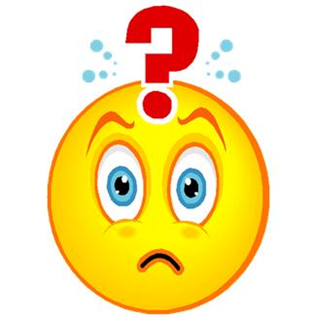 situacija je zatekla učitelje, učenike, ali i roditelje
učionica  virtualna učionica
prilagodba na novi način učenja i poučavanja
dodatno vrijeme i angažman kako bi se prilagodili i navikli na novi oblik nastave – nastavu na daljinu
neizvjesnost do kada? tjedan, dva, mjesec dana…18.lipanja!
zbog fizičke udaljenosti od učitelja podrška učenicima u online okruženju jedna je od najznačajnijih aktivnosti, ali i preduvjet za odvijanje nastave
organizacijski aspekt
Ppedagoški aspekt
Organizacijski aspekt podrške
odabrati adekvatanu online platformu
odrediti vrijeme, odnosno termine u kojima smo dostupni za komunikaciju s učenicima i roditeljima
uputiti učenike i roditelje na načine praćenja provedbe aktivnosti i angažmana učenika kako bi znali što se od njih očekuje
osigurati postupno privikavanje i prilagodbu na novi način rada bez obzira na NPP i GIK
pomoći učenicima u organizaciji vlastitog vremena za učenje i snalaženju s nastavnim aktivnostima na daljinu 
voditi evidenciju sudjelovanja u nastavi na daljinu…
Pedagoški aspekt podrške
priprema aktivnosti i nastavnih materijala 
poticati primjerene oblike ponašanja u virtualnom okruženju
moderiranje procesa učenja i poučavanja 
pojašnjavanje sadržaja i aktivnosti
određivanje količine dnevnog angažmana učenika  važno voditi računa da količina nastavnih sadržaja bude razumna i u skladu uzrastom učenika i njihovim uobičajenim tempom rada
praćenje i poticanje učenika koji nisu aktivni
davanje povratnih informacija učenicima i roditeljima
psihološka podrška, osobito nakon potresa
Anketa - Iskustva i doživljaji učenika predmetne nastave u  nastavi na daljinu
OŠ Dobriše Cesarića
suradnja s Odjelom za pedagogiju Filozofskog fakulteta, Sveučilišta u Zagrebu
online anketa
uzorak – 151 učenik (97%)
travanj 2020.
Struktura ispitanika
Broj braće i sestara
Od toga školaraca
Prostorni uvjeti rada
u potpunosti se ne slažem
uglavnom se ne slažem
niti se slažem niti se ne slažem
uglavnom se slažem
u potpunosti se slažem
Opterećenost nastavom na daljinu
u potpunosti neopterećen
uglavnom neopterećen
ni opterećen ni neopterećen
uglavnom opterećen
u potpunosti opterećen
Opterećenost nastavnim sadržajima
uopće se ne slažem
uglavnom se slažem
niti se slažem niti ne slažem
uglavnom se slažem
u potpunosti se slažem
Količina zadataka
u potpunosti se ne slaže
uglavnom se ne slaže
niti se slaže niti ne slaže
uglavnom se slaže
u potpunosti se slaže
Težina zadataka
u potpunosti se ne slaže
uglavnom se ne slaže
niti se slaže niti ne slaže
uglavnom se slaže
u potpunosti se slaže
Pomoć roditelja u nastavi na daljinu
Zadovoljstvo nastavom na daljinu
u potpunosti nezadovoljan
uglavnom nezadovoljan
ni zadovoljan ni nezadovoljan
uglavnom zadovoljan
u potpunosti zadovoljan
Označi tvrdnje koje se odnose na tebe, a vezane su uz nastavu na daljinu.
1.Ne stižem pratiti sve objave u VU.
2. Upute učitelja često mi nisu jasne.
3. Imam dovoljno obiteljskih obveza.
4. Zabavna mi je nastava na daljinu.
5. Iscrpljen/a sam od obveza.
6. Imam dovoljno vremena za igru i zabavu.
7. Zadovoljan/a sam svojim kontaktima s prijateljima.
8. Uz školske imam obveze i od izvanškolskih obveza.
9. Drago mi je da mogu ovoliko vremena provoditi kod kuće.
10. Učitelj je u nastavu uvrstio sadržaje koji olakšavaju djetetovo nošenje sa stresnom/kriznom situacijom.
11. Škola na daljinu pozitivno utječe na obiteljske odnose.
12. Netko od članova obitelji zaražen je virusom COVID 19.
Zaključak ankete
većina je učenika od 5. do 8. razreda zadovoljna provedbom nastave na daljinu
većina je učenika samostalna u radu 
pomoć od roditelja u izvršavanju obaveza dobivaju povremeno ili rijetko
većina učenika ima adekvatne prostorne i tehničke uvjete rada kod kuće
većina učenika smatra da je preopterećena obavezama i prevelikom količinom sadržaja
većina smatra da ima dovoljno vremena za sve školske obaveze i komunikaciju s prijateljima
Anketa – Ocjena uspješnosti nastave na daljinu
OŠ Dobriše Cesarića
online anketa
uzorak - 35 učitelja predmetne nastave
lipanj 2020.
Ocjene uspješnosti nastave na daljinu u predmetnoj nastavi
Što je dobro u nastavi na daljinu?
Kakve ste poteškoće, osim tehničkih imali u nastavi na daljinu?
Zaključak ankete
većina je učitelja nastavu na daljinu ocijenila ocjenom dobar

većina navodi da su dobre strane nastave na daljinu rad od kuće i vlastita organizacija rada

većina navodi da su poteškoće nastave na daljinu nemogućnost individualnog pristupa svakom učeniku, više vremena potrebno za pripremu nastave i stalna online dostupnost
4. Prednosti i nedostaci nastave na daljinu - učenici
Prednosti
Nedostaci
fleksibilnost organizacije učenja
opuštenija atmosfera
dovoljno vremena za pisanje zadaća 
razumni rokovi za predaju
samostalno upravljanje vremenom
samostalno upravljanje procesom učenja
samostalno traženje informacija
razvijanje digitalne pismenosti
više vremena za druženje s obitelji
nema gubitka vremena za putovanje
više samostalnog rada nego u klasičnoj nastavi → oduzima previše vremena
različita zahtjevnost sadržaja
nema učitelja/nastavnika koji bi objasnili
teško odvojiti vrijeme nastave od svog slobodnog vremena
različita znanja i vještine u korištenju online resursa
izostanak osobnog kontakta s učiteljima/nastavnicima i  prijateljima
previše vremena provedeno za računalom → utjecaj na zdravlje
Prednosti i nedostaci nastave na daljinu - učitelji
Prednosti
Nedostaci
veće radno opterećenje
nedostatak komunikacije licem u lice 
različita digitalna znanja i vještine te računalna pismenost 
različita tehnička podrška 
prilagodba na nove metode i oblike poučavanja
stalna online dostupnost
učenici ne poštuju rokove
dio učenika se ne uključuje u nastavu na daljinu
vrednovanje i ocjenjivanje
komunikacija s roditeljima
previše vremena provedeno za računalom → utjecaj na zdravlje
samostalna organizacija rada i tempa rada
povećana aktivnost inače neaktivnih učenika
slanje materijala svim učenicima odjednom
veći učenički angažman oko razumijevanja nastavnih sadržaja
povećana učenička samostalnost 
povećana odgovornost za vlastiti uspjeh
nema gubitka vremena za putovanje
5. Geografija u nastavi na daljinu - posljedice
6. Zaključak
21. stoljeće je stoljeće znanstvenog i tehnološkog napretka
prilagodba Z generaciji i Alpha generaciji (digitalni urođenici)
uloga obrazovnog sustava je učenike osposobiti za samostalno učenje, život i rad u suvremenom društvu
osvijestiti važnost preuzimanja odgovornosti za svoje znanje
primjena digitalnih alata i IKT-a u nastavi postala je realnost obrazovanja
nastava na daljinu ima svojih prednosti i nedostataka u odnosu na klasičnu nastavu
socijalna i emocionalna odvojenost može utjecati na pad motivacije, otuđenost i anksioznost i kod učitelja i kod učenika
previše vremena provedeno za računalom utječe na psihičko i fizičko zdravlje
…i za kraj
Koliko god online nastava zvučala kao nastava budućnosti, činjenica je da nikada i ništa neće moći zamijeniti međusobnu komunikaciju učitelja i učenika i nastavu uživo.

 Nastavu na daljinu treba shvatiti kao koncert omiljenog pjevača. Dok ga slušaš na YouTubeu, odlično ti je. Međutim, kada odeš na koncert uživo, to je potpuno drugi doživljaj koji nikada nijedan YouTube neće moći zamijeniti.